Figure 4 A SHARKview Petri net representation of the reaction alpha- d-glucose + ATP → alpha-d-glucose-6-phosphate + ...
Nucleic Acids Res, Volume 33, Issue 4, 1 March 2005, Pages 1399–1409, https://doi.org/10.1093/nar/gki285
The content of this slide may be subject to copyright: please see the slide notes for details.
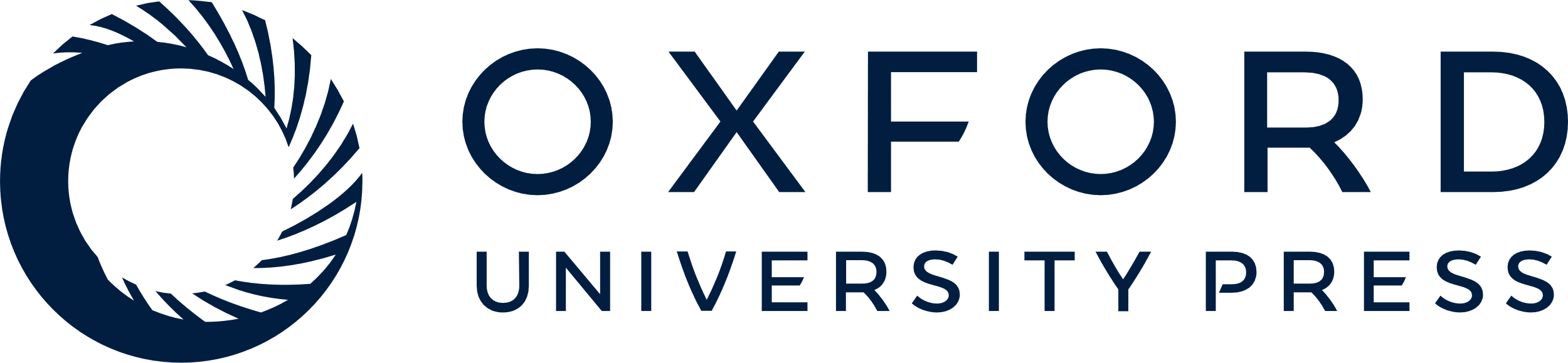 [Speaker Notes: Figure 4 A SHARKview Petri net representation of the reaction alpha- d-glucose + ATP → alpha-d-glucose-6-phosphate + ADP, catalysed by the enzyme hexokinase. The orange ovals represent ‘path’ metabolites, considered to lie on metabolic pathways as source, intermediate or sink compounds. Blue ovals represent ‘pool’ metabolites, such as water or ATP, which act as co-factors for metabolic pathways but are not generally considered as intermediates. Reactions are shown as square nodes with open-headed arrows, indicating the consumption and production of metabolites. Enzymes are shown as rounded rectangles, connected to the reactions they catalyse with full-headed arrows. Petri net representations for biological pathways are reviewed in (24).


Unless provided in the caption above, the following copyright applies to the content of this slide: © The Author 2005. Published by Oxford University Press. All rights reserved  The online version of this article has been published under an open access model. Users are entitled to use, reproduce, disseminate, or display the open access version of this article for non-commercial purposes provided that: the original authorship is properly and fully attributed; the Journal and Oxford University Press are attributed as the original place of publication with the correct citation details given; if an article is subsequently reproduced or disseminated not in its entirety but only in part or as a derivative work this must be clearly indicated. For commercial re-use, please contact journals.permissions@oupjournals.org]